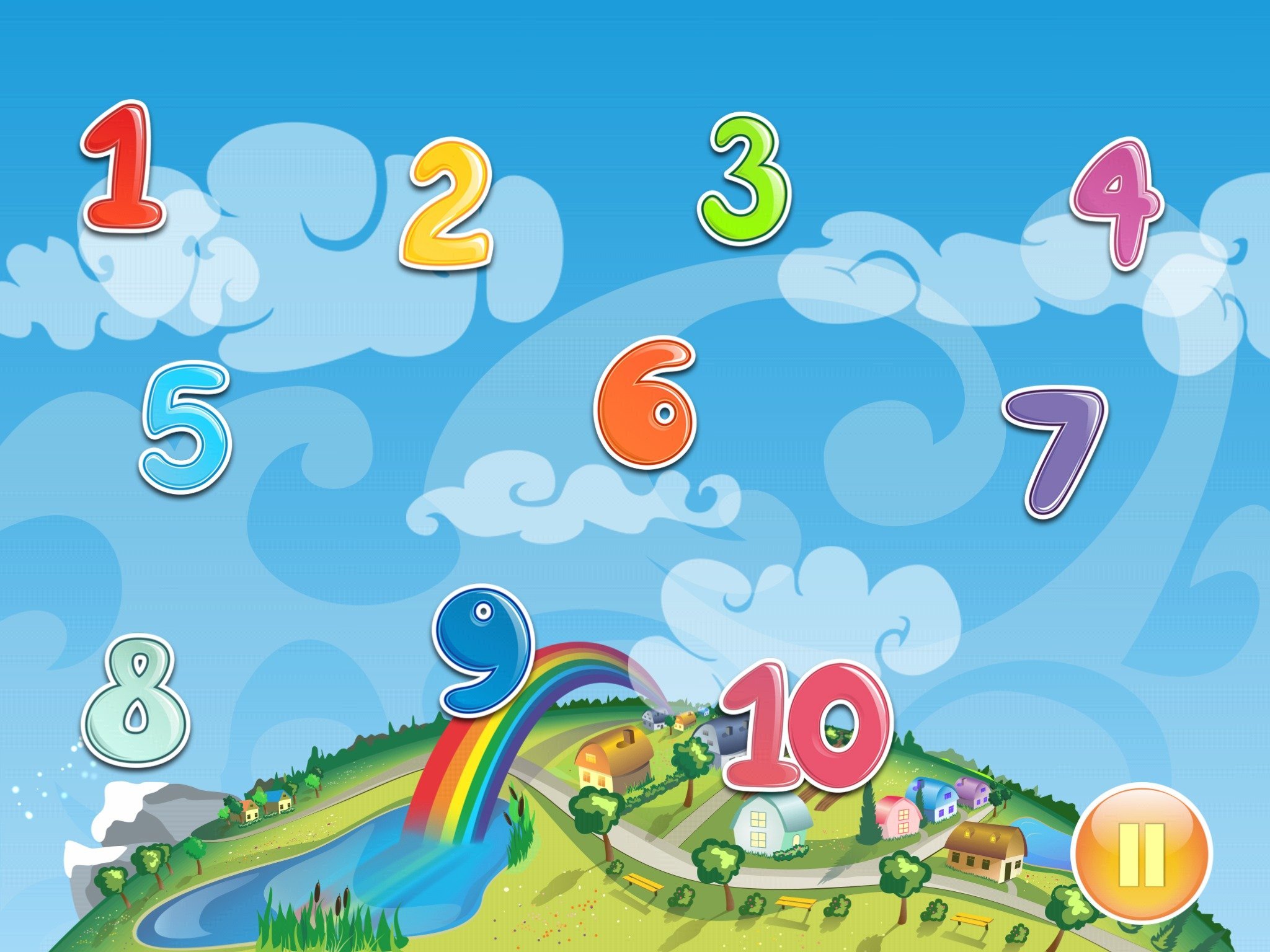 Matematika
2-sinf
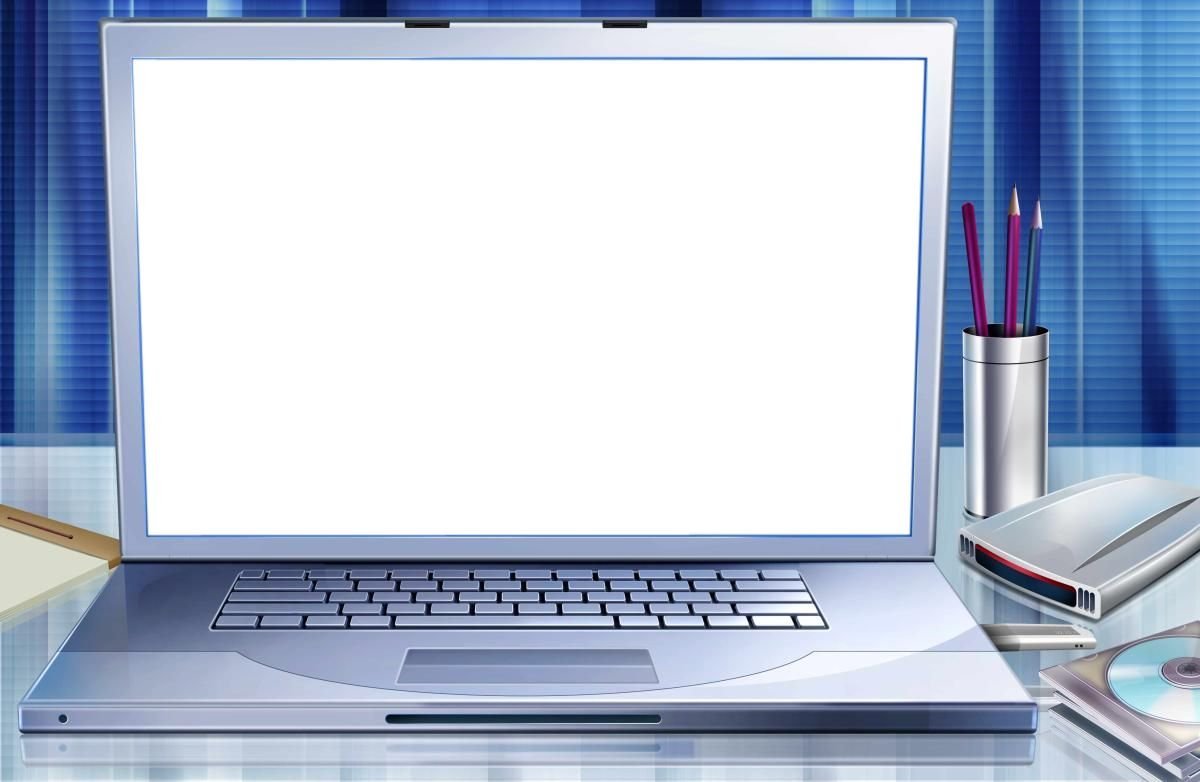 Mavzu: 
100 ichida sonlarni xonadan 
o‘tib qo‘shish usullari
(11-dars, 24-bet)
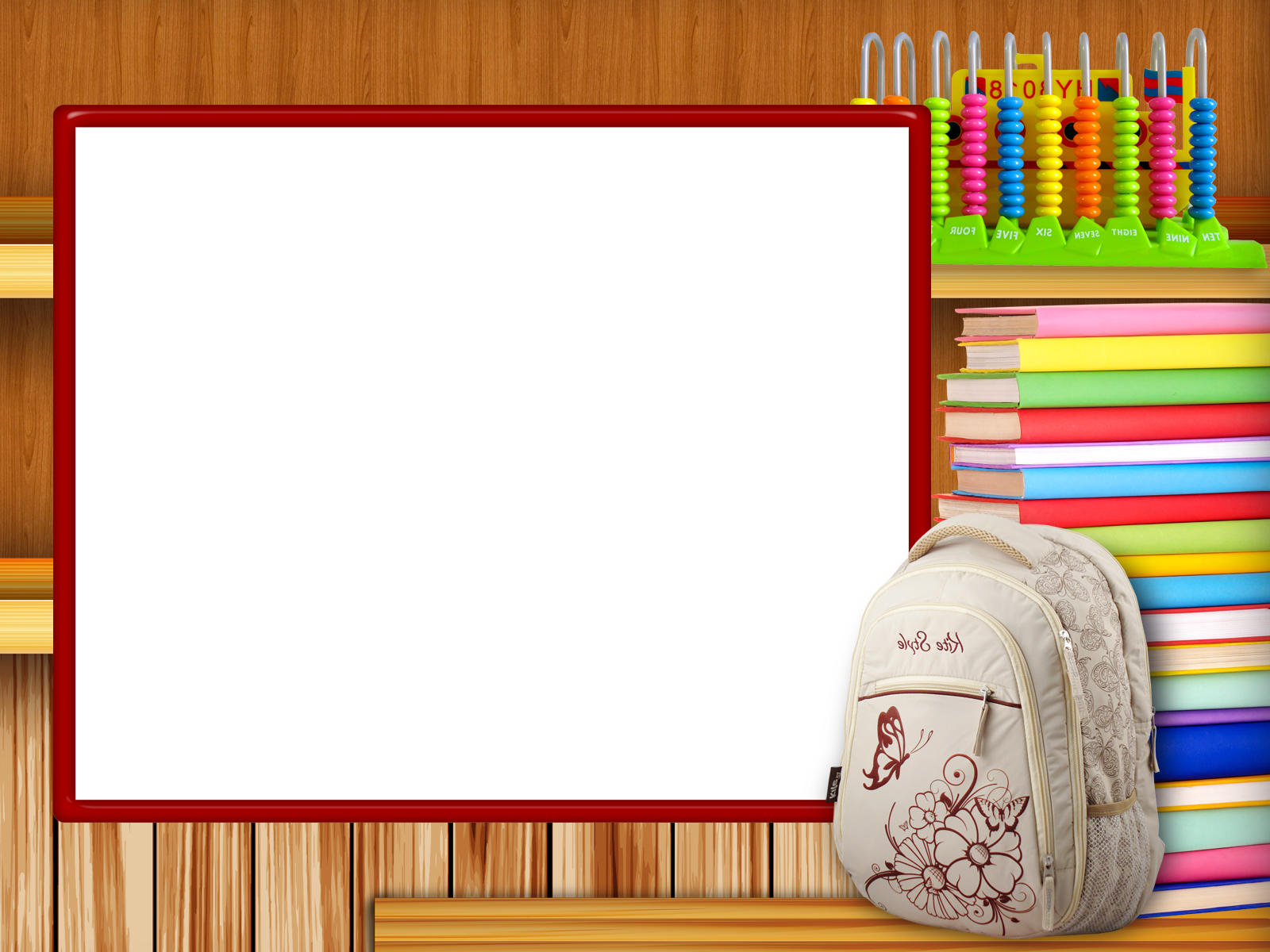 Mustaqil topshiriqni 
tekshiring:
23-bet,  5-misol.
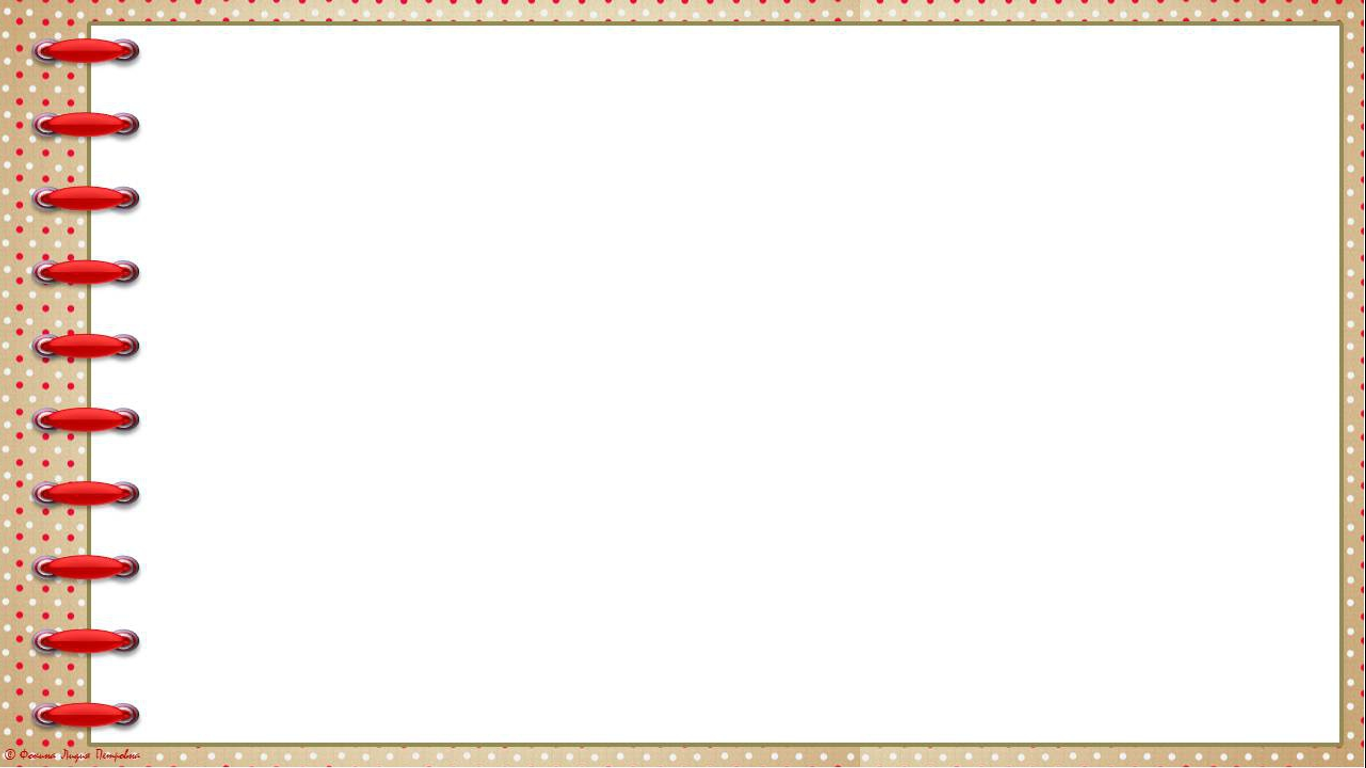 23-bet, 5-misol
Bo‘sh kataklarga mos sonlarni yozamiz:
89 –           <  69
42 +           > 69
26
51
21
42
36
27
42 + 36 > 27
89 – 21 < 69
89 – 27 < 69
42 + 42 > 69
89 – 26 < 69
42 + 51 > 69
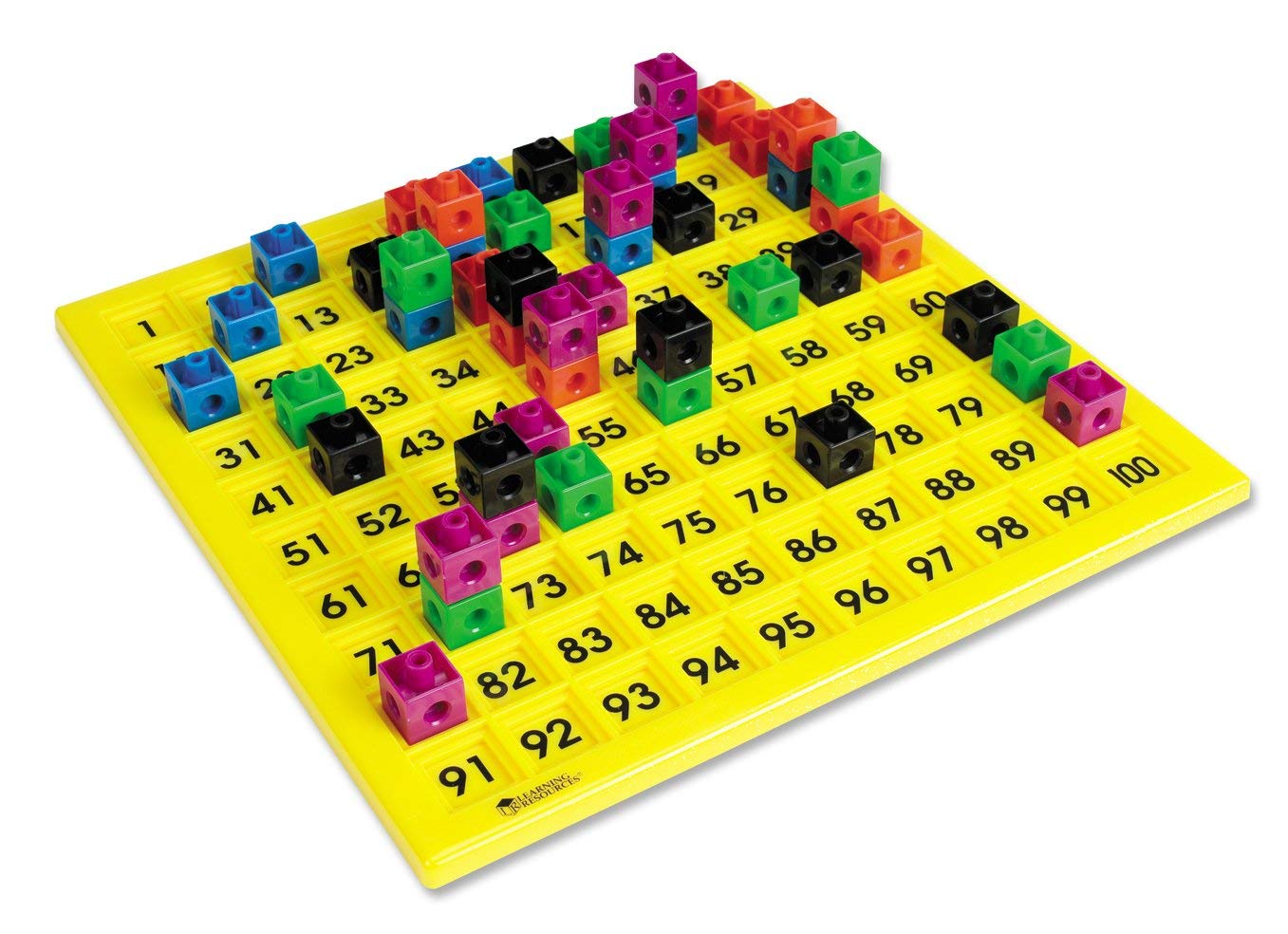 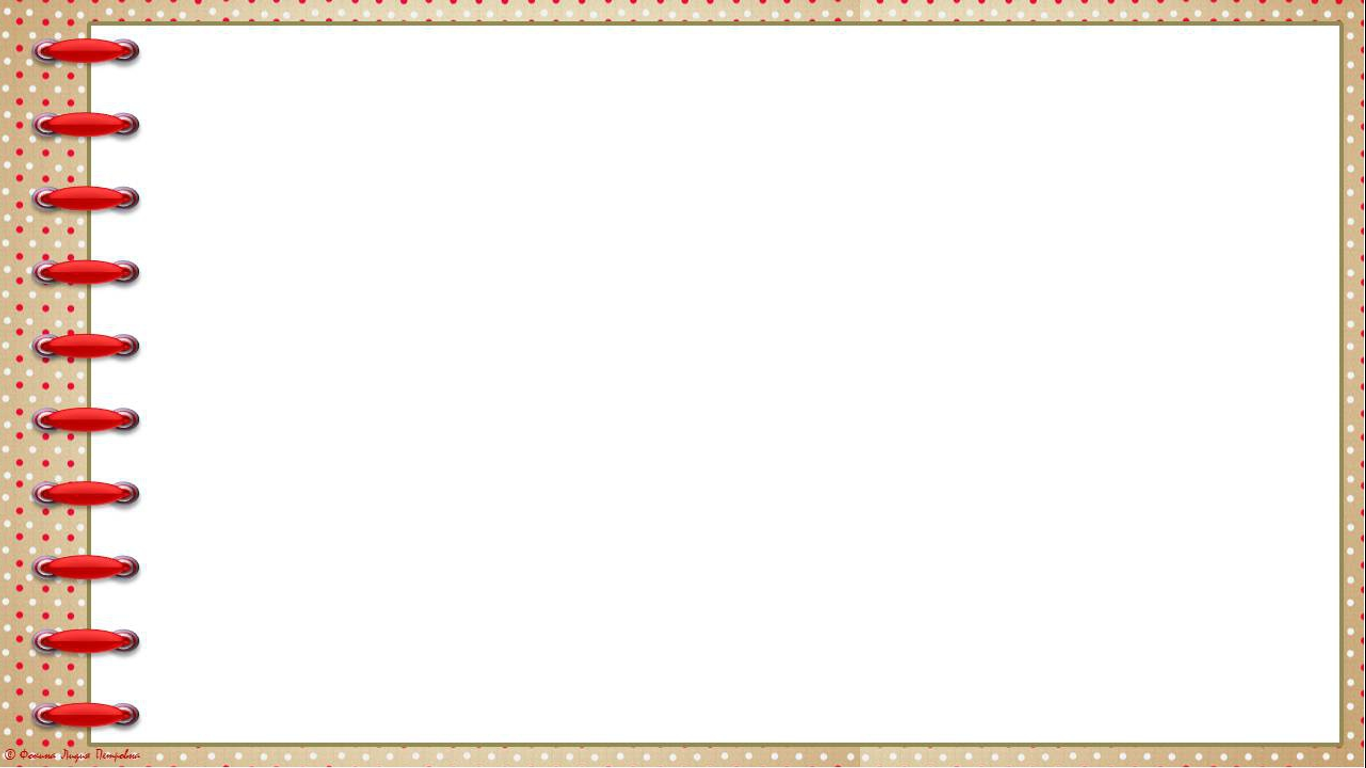 24-bet, 1-misol
Hisoblashlar qanday bajarilgan:
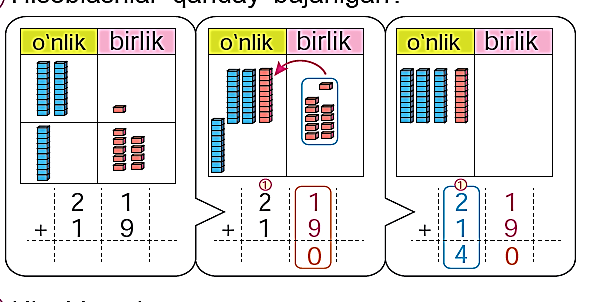 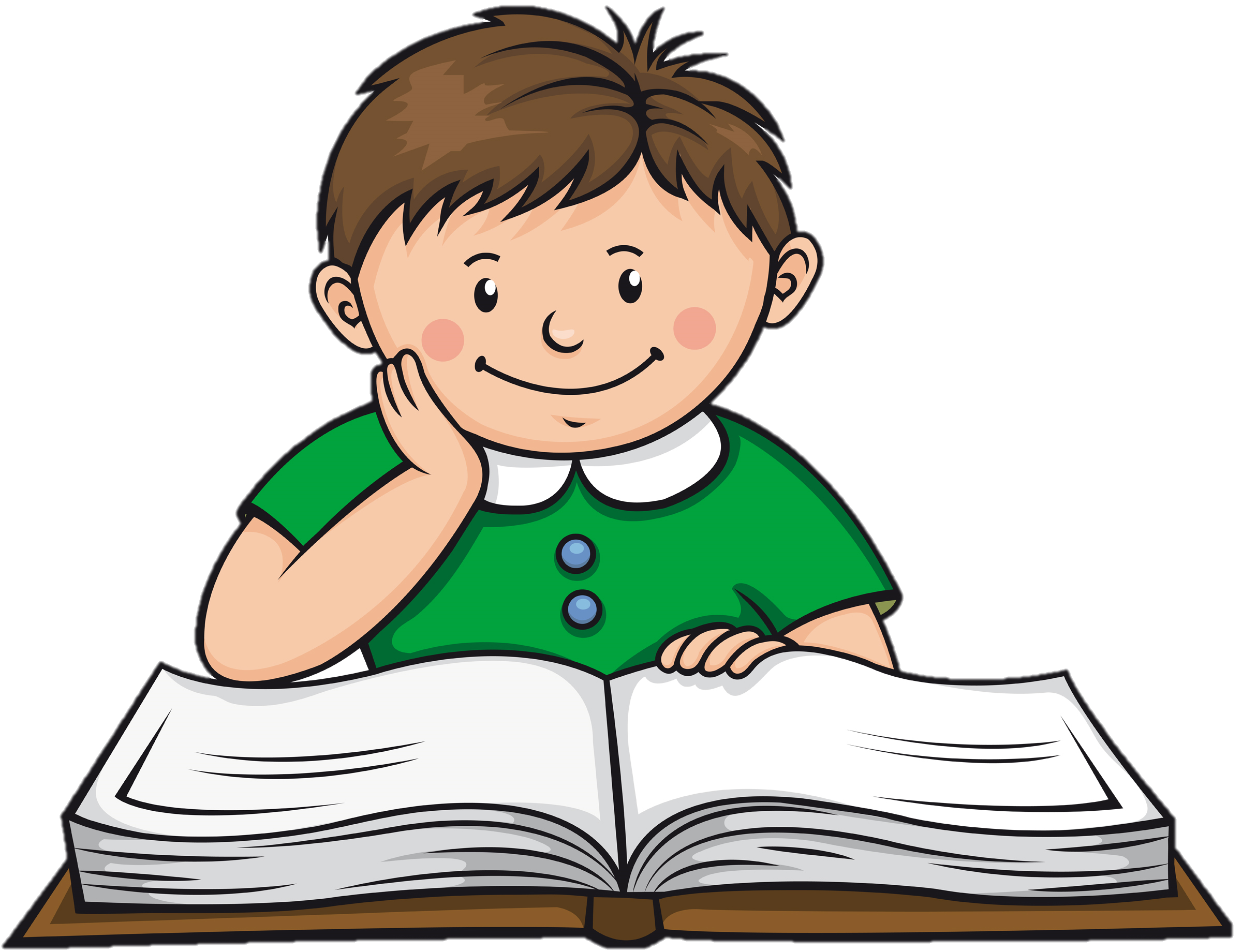 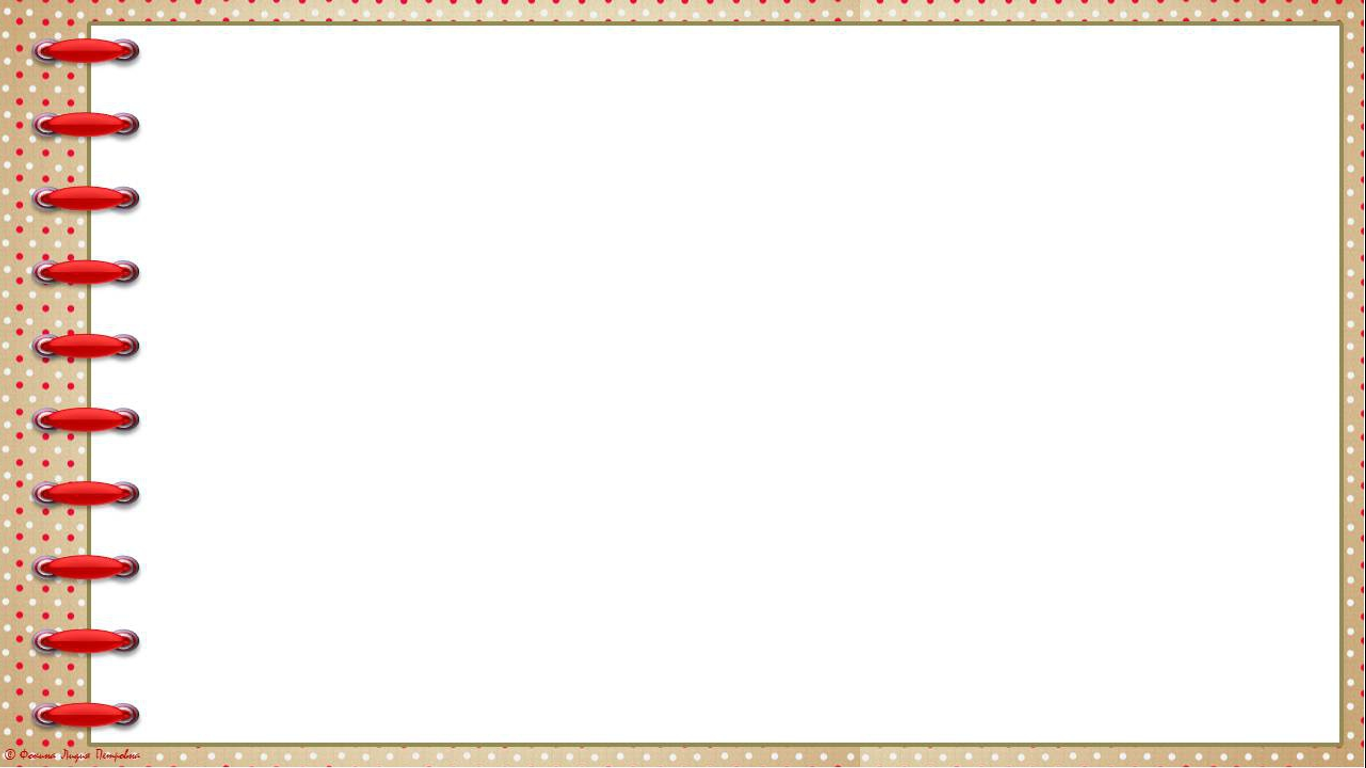 24-bet, 2-misol
Hisoblaymiz:
1
1
1
1
6 7
4 5
7 9
8 2
+
2 3
1 5
2 1
1 8
+
+
+
9
0
6
10
0
0
10
0
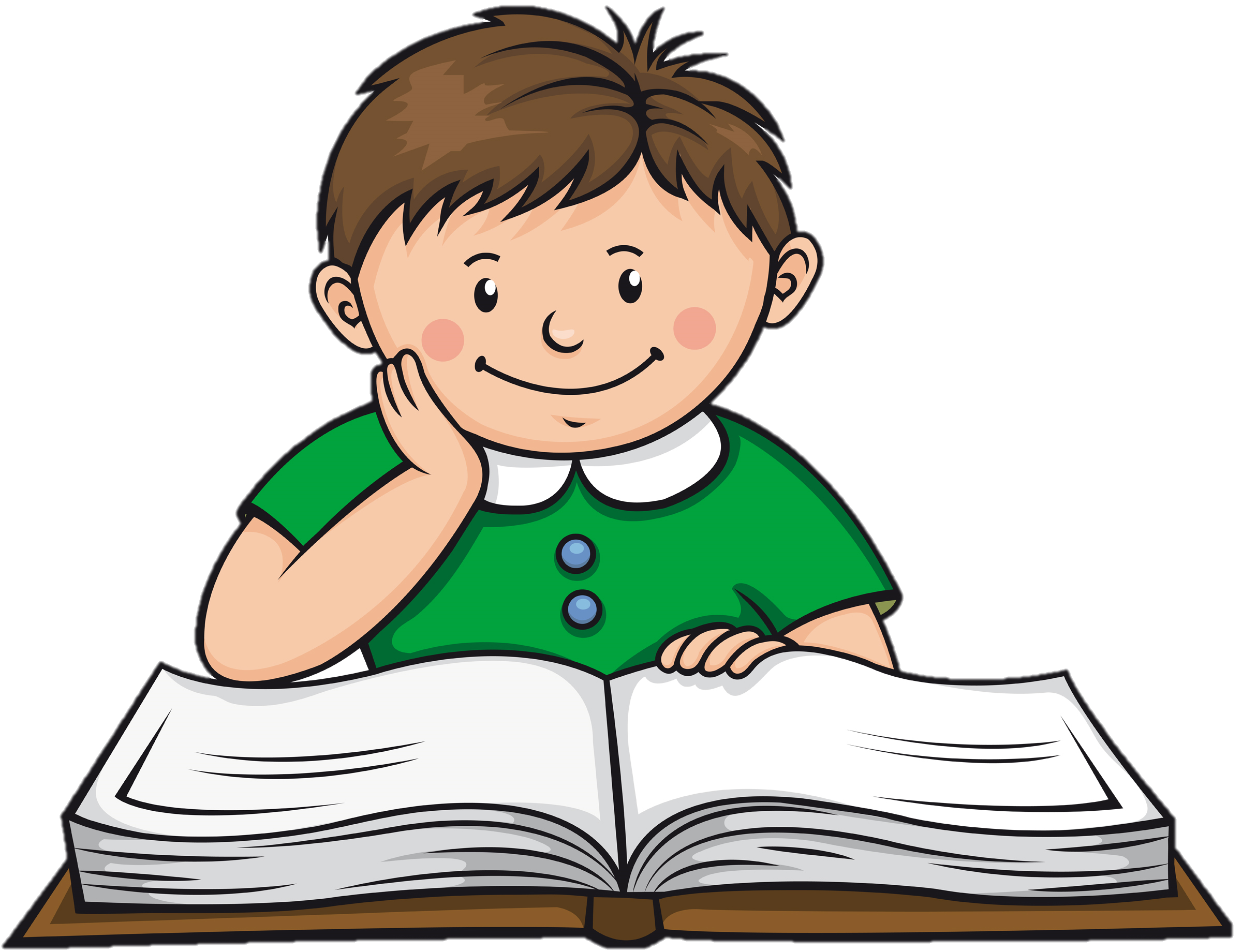 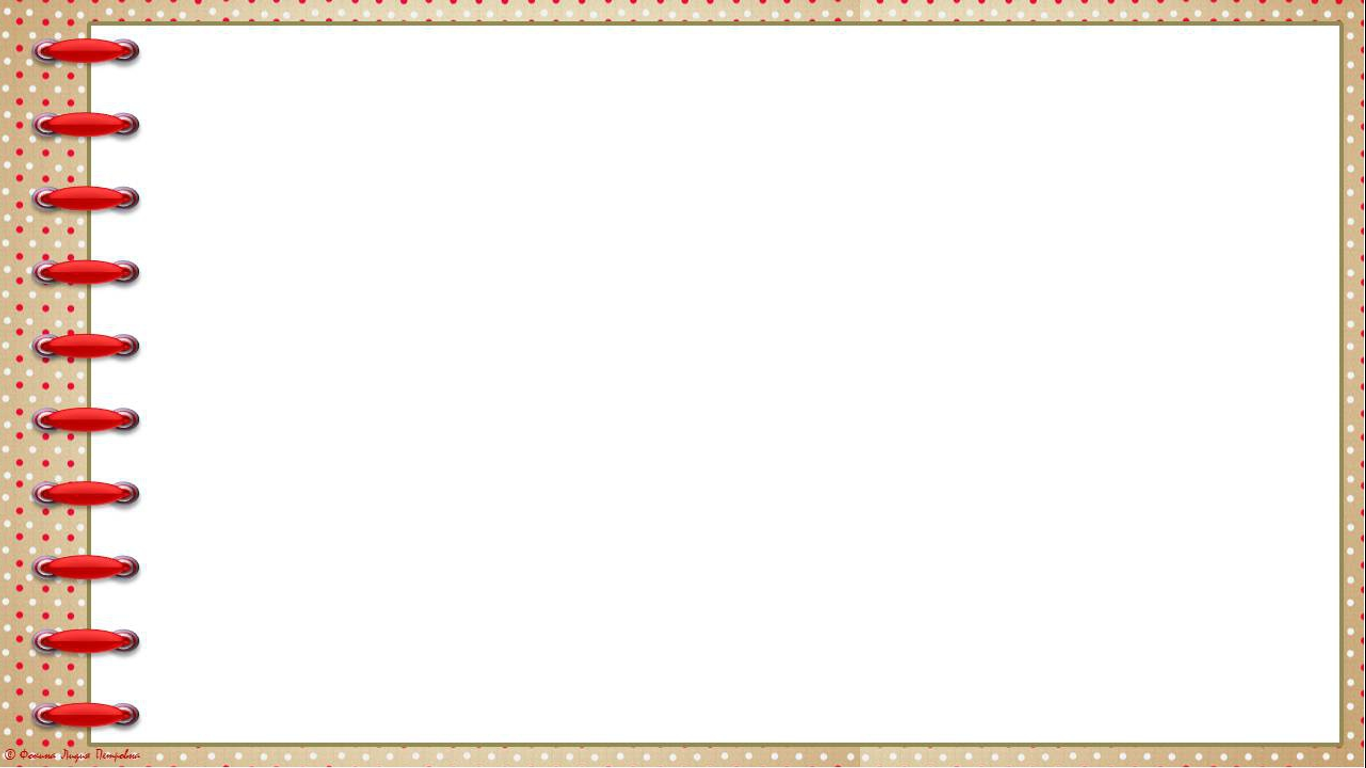 24-bet, 3-topshiriq
Geometrik shakllar nechtadan?
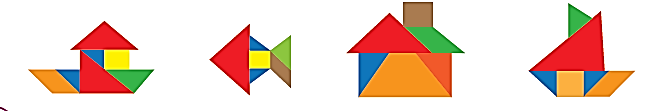 1-shaklda:
Uchburchaklar: 5 ta
2-shaklda:
Uchburchaklar: 4 ta
To‘rtburchaklar: 2 ta
To‘rtburchaklar: 4 ta
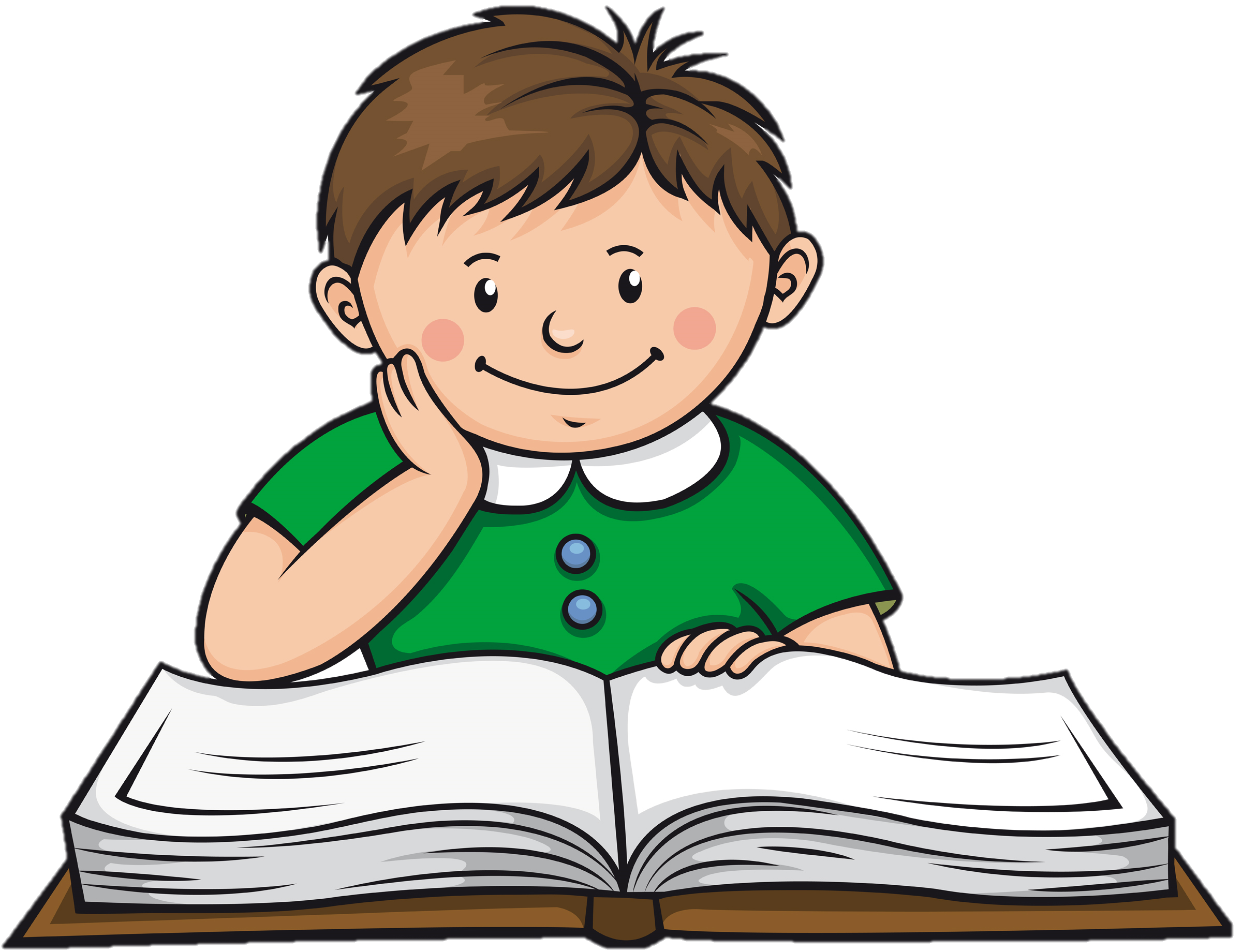 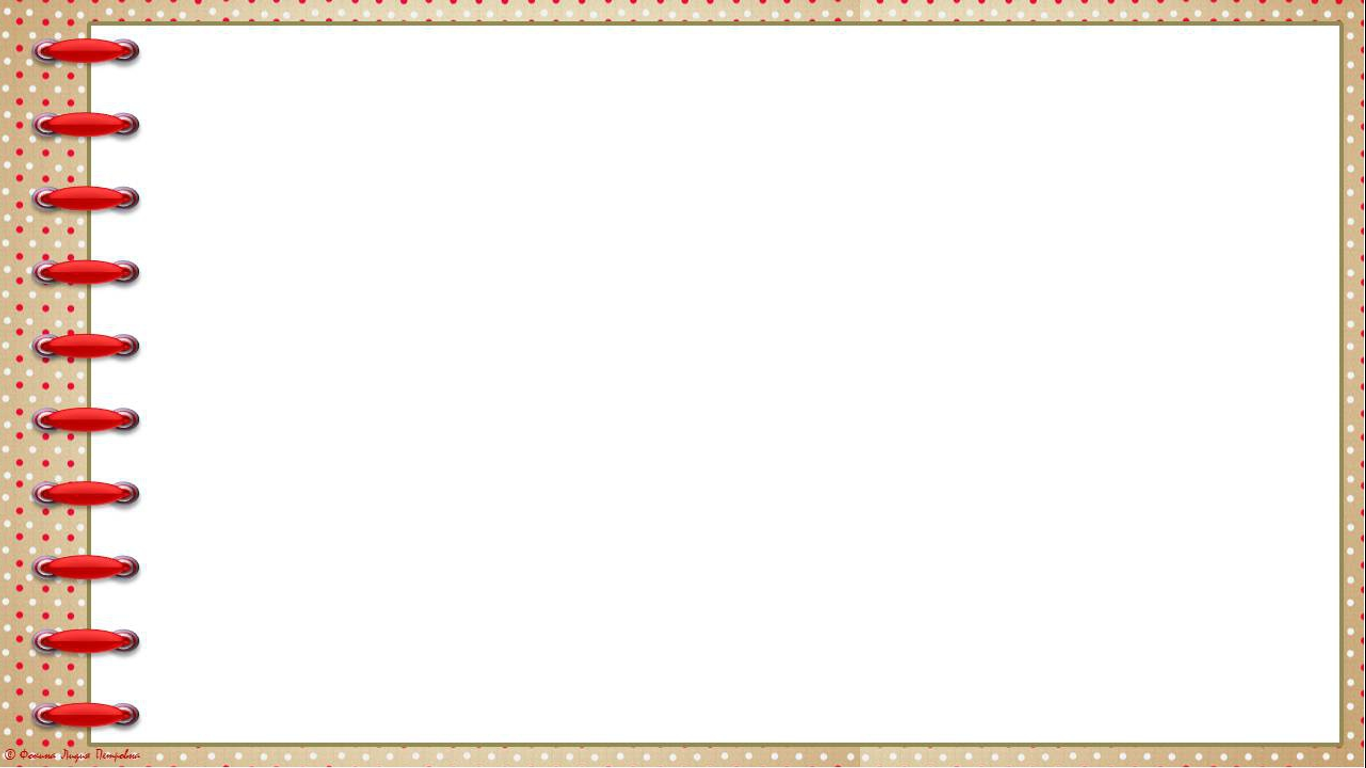 24-bet, 4-masala
22 kg
Qovun, tarvuz va tarozi toshi
birgalikda 22 kg. Tarvuz 11 kg,
qovun 9 kg bo‘lsa, tarozidagi
toshning massasini topamiz.
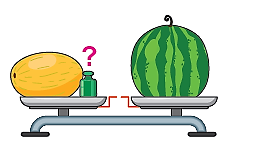 Tarvuz – 11 kg
Qovun – 9 kg
22 kg
Tarozi toshi – ? kg
Yechish: 1) 11 + 9 = 20 (kg) – tarvuz va qovunning massasi
2) 22 – 20  = 2 (kg) – Tarozi toshining massasi.
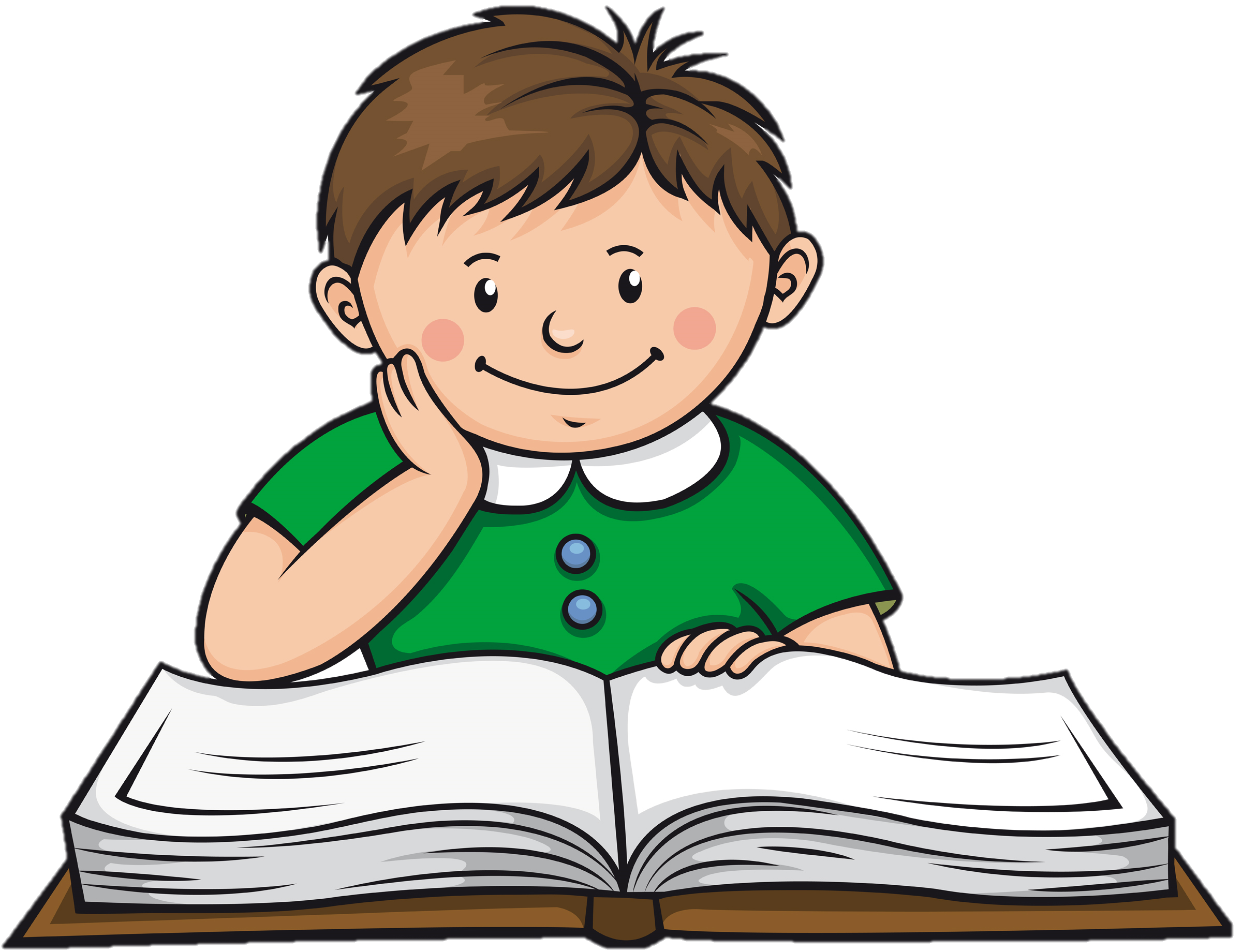 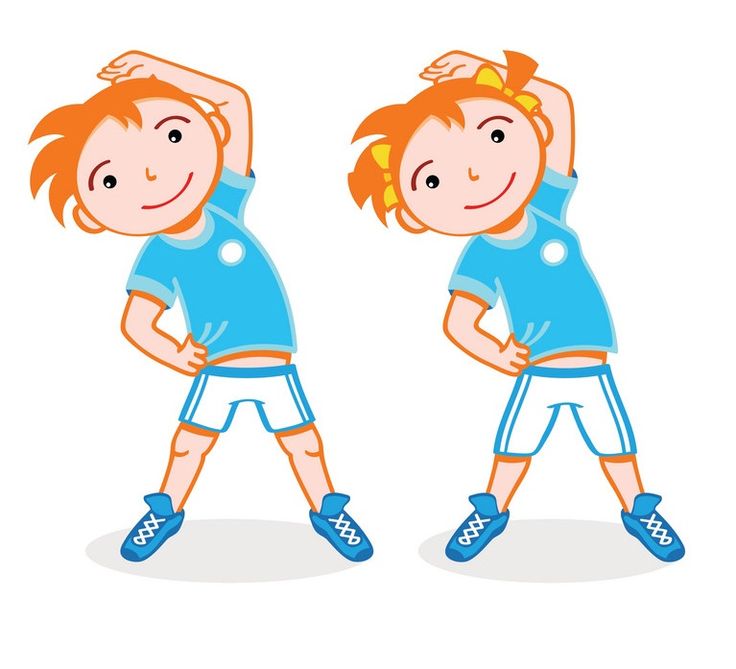 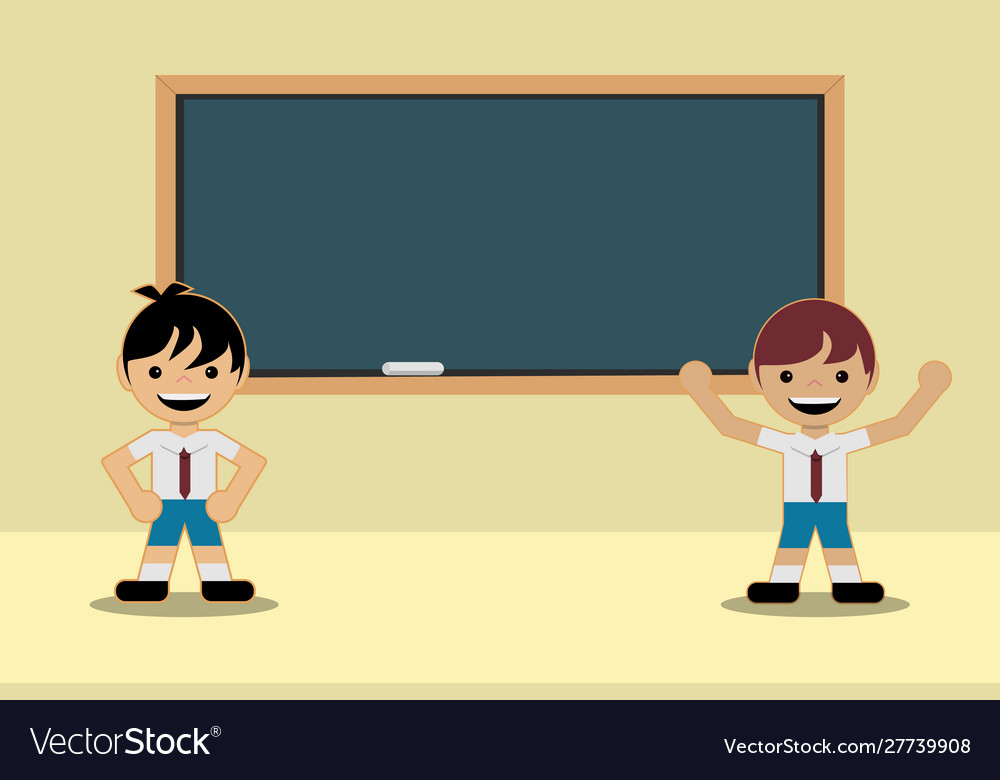 Mustaqil topshiriq:
24-bet, 
5-misol.
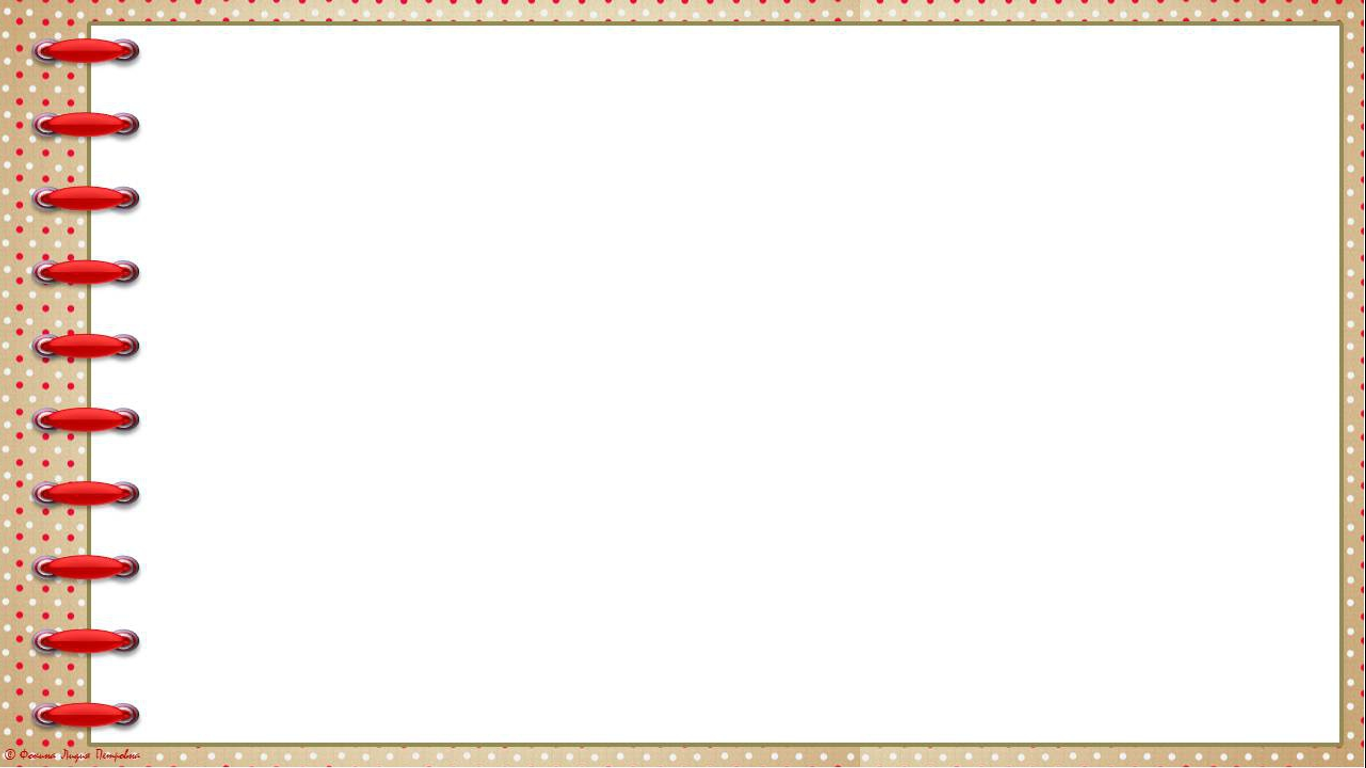 24-bet, 5-misol
Hisoblaymiz:
3 5
2 0
6 4
4 2
+
3 5
6 0
1 6
1 8
+
+
+
8
0
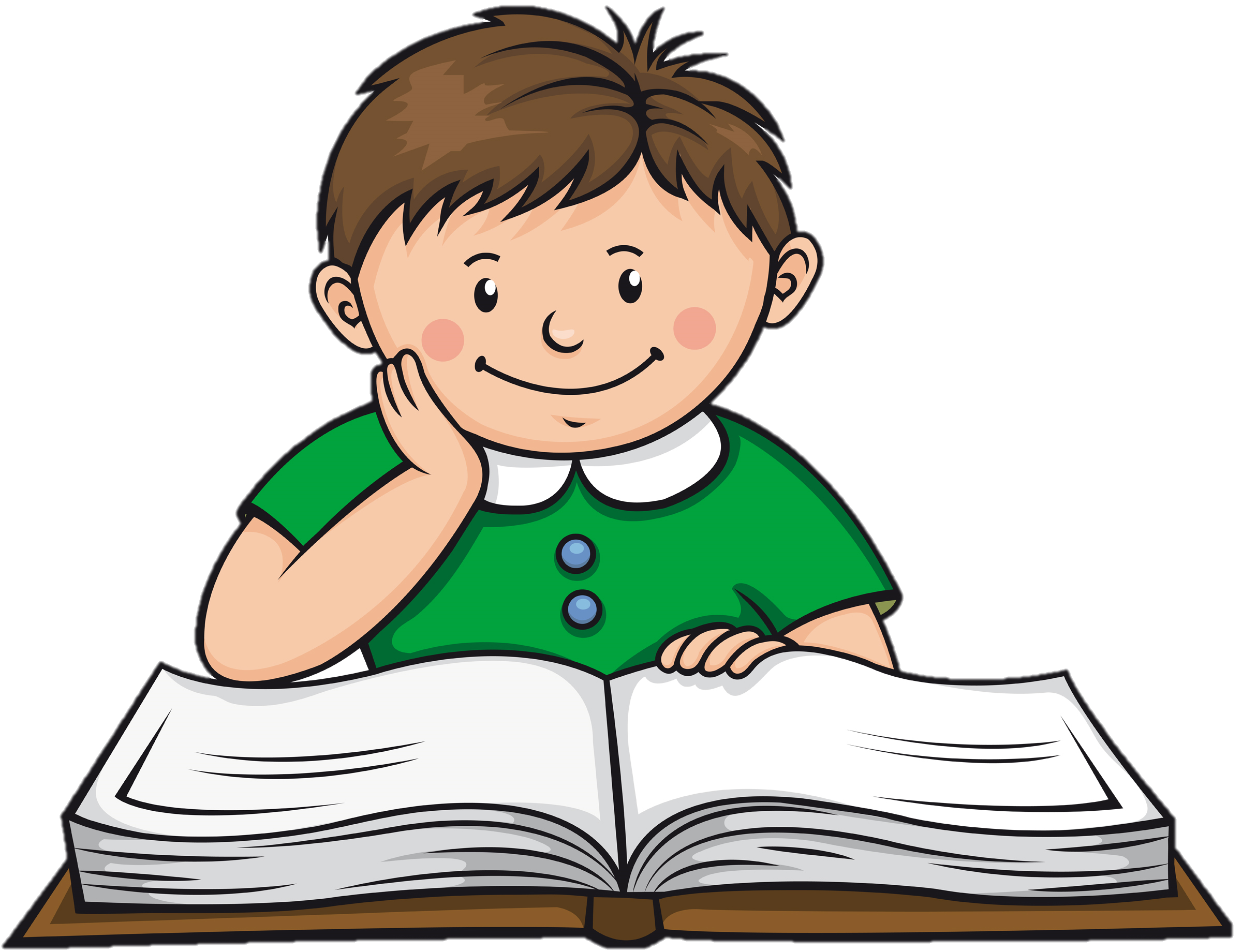 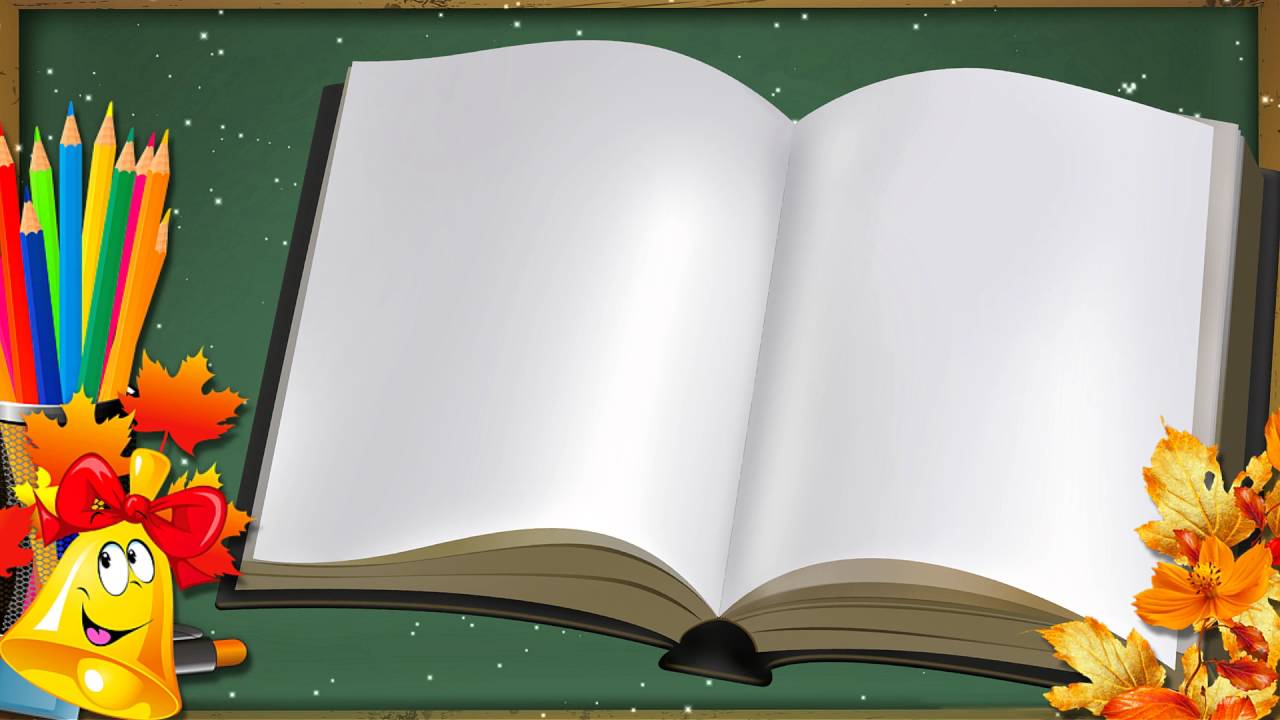 E’tiboringiz uchun
 rahmat!